일본의 문화산업의 발전과정과 특징
21901899 일본어일본학과 박윤서
contents
문화 콘텐츠의 규모
일본의 영화
OST
캐릭터
게임
만화책
애니메이션
문화산업의 특징
문화 콘텐츠 규모
JAPAN
7.6%
문화 콘텐츠산업 나라별 규모
일본의 영화
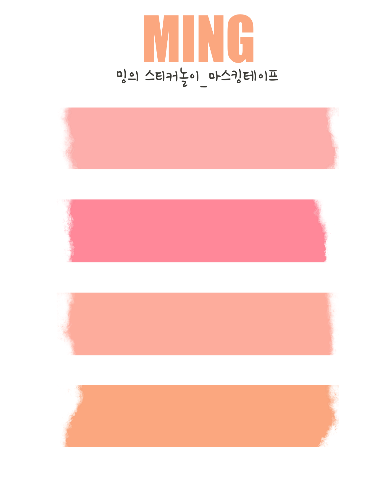 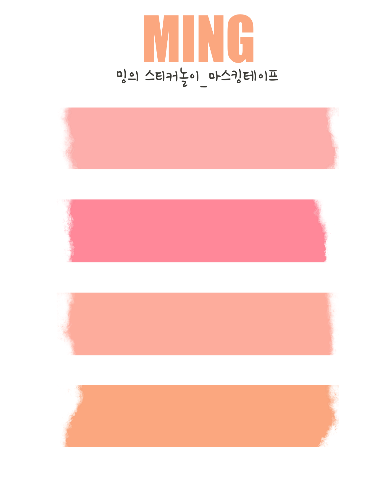 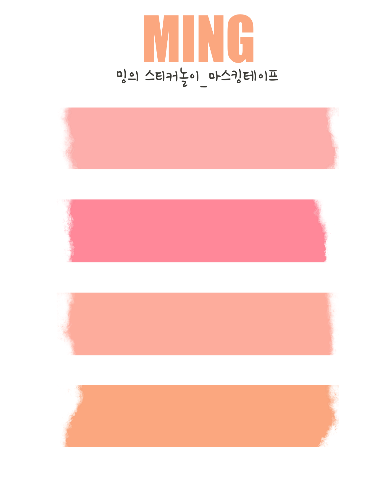 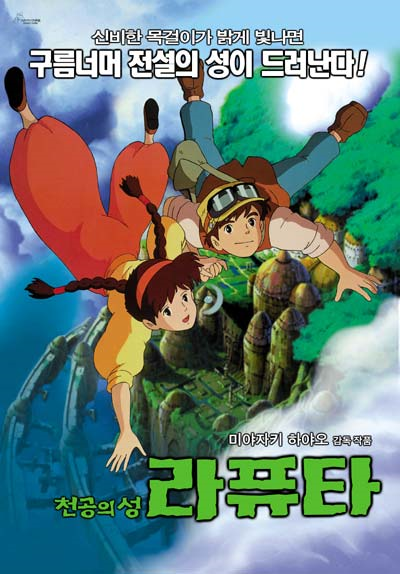 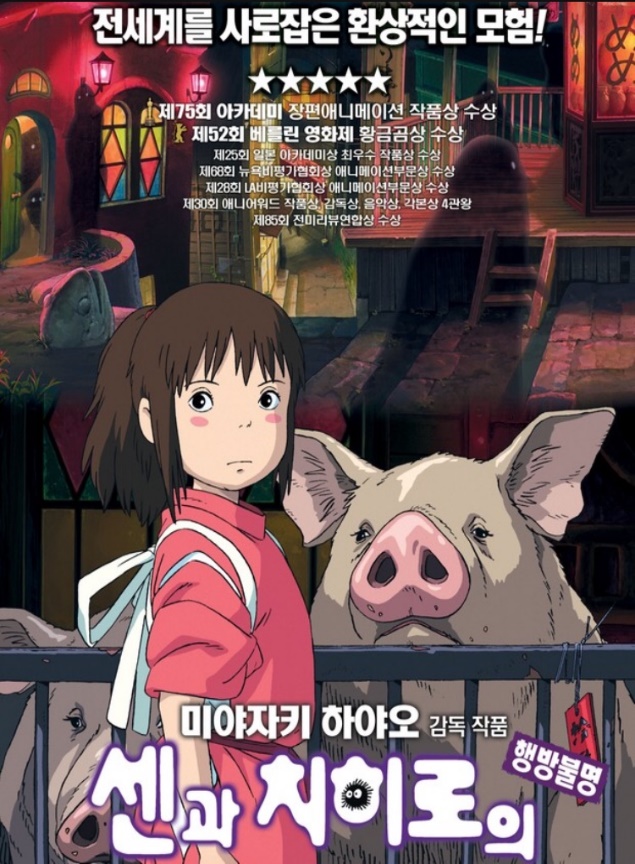 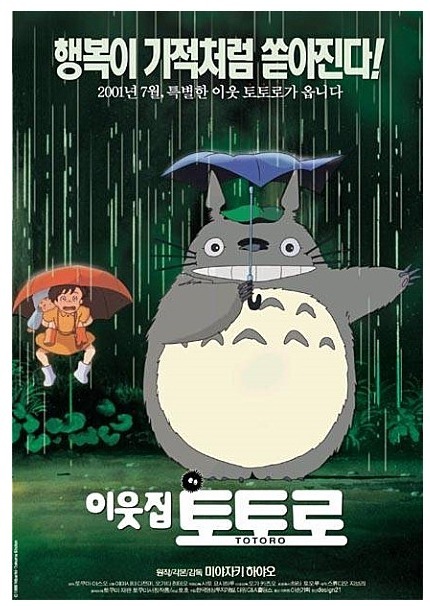 2001年
1986年
1988年
일본의 영화
‘미야자키 하야오’
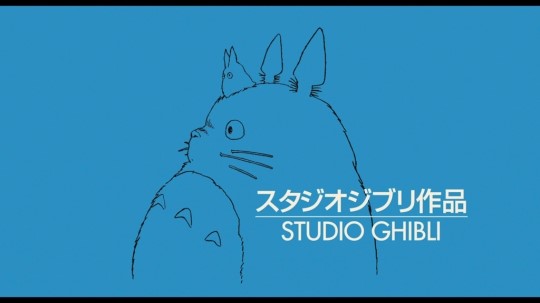 1985년 설립
첫 작품 : 천공의 성 라퓨타
실사에서 표현할 수 없는 카메라 기법
리얼한 배경
작품세계 추구함
OST
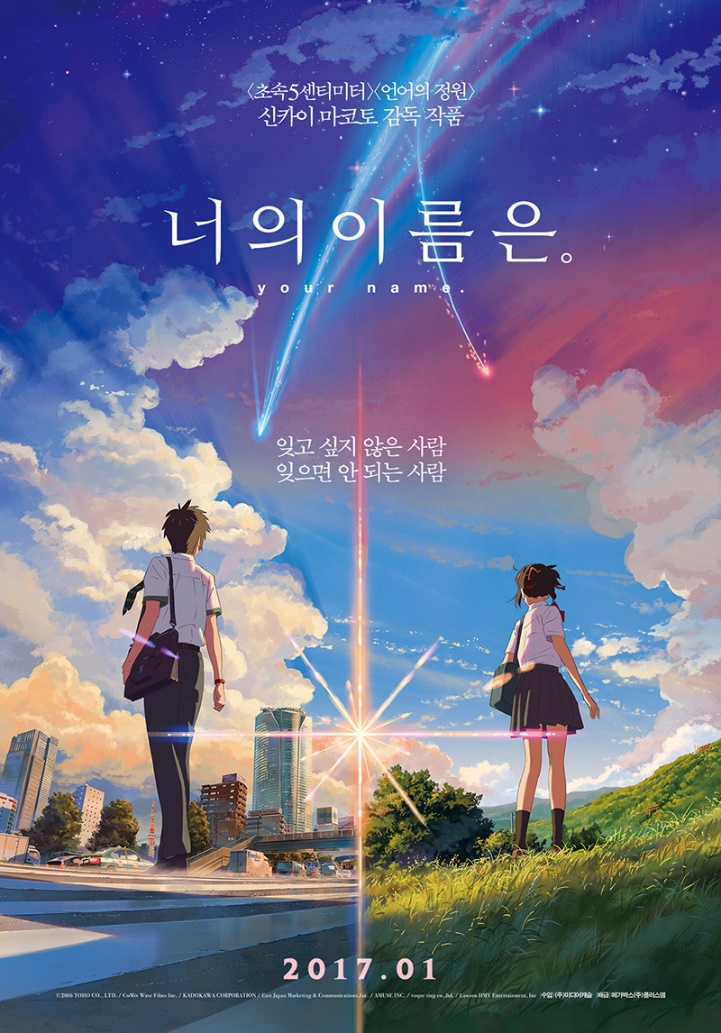 전전전세(前前前世)
75만
download
25만
download
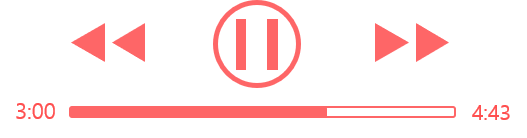 아무것도 아니야(なんでもないや)
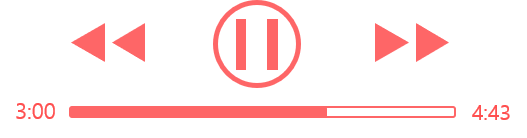 OST
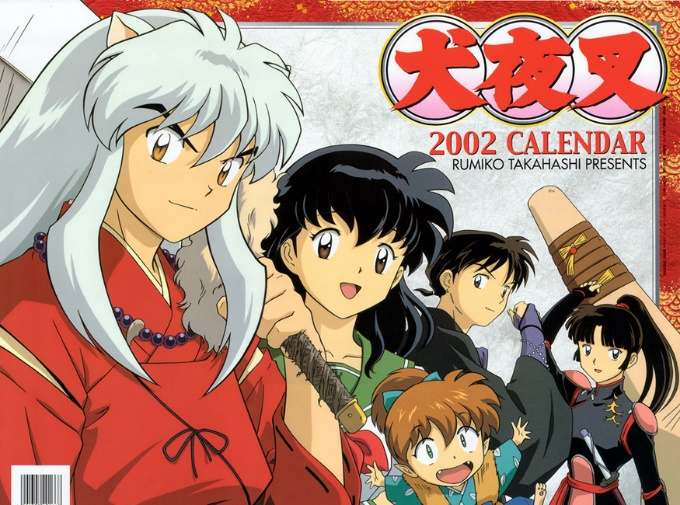 시대를 초월한 마음 (時代を越える想い)
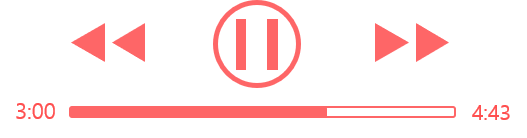 조회수 10,212,058회
타상연화 (打上花火 )
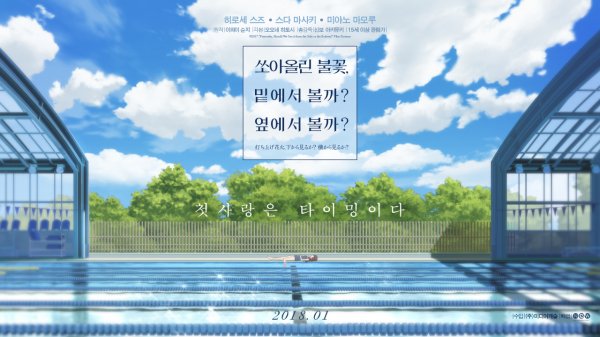 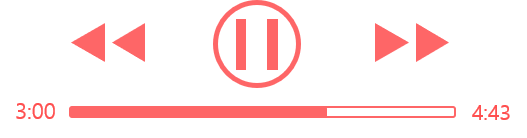 1위
1위
2017년 연간 다운로드
 랭킹 애니송 부문
아이튠즈
캐릭터
세상에서 가장 비싼 고양이
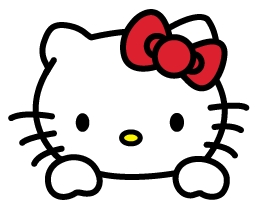 일본 전체 캐릭터 시장
80%
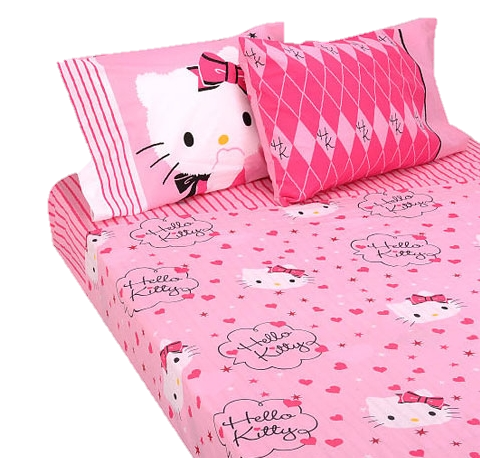 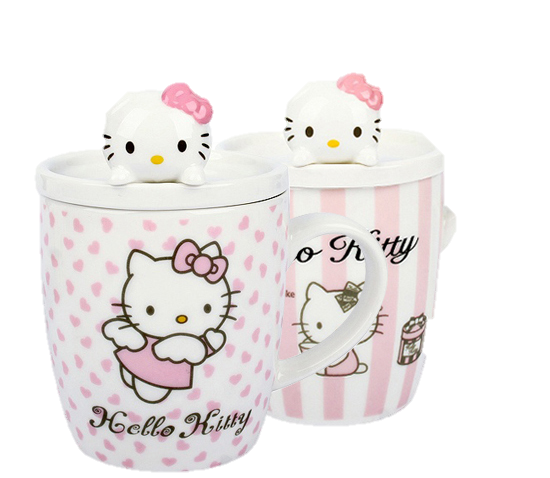 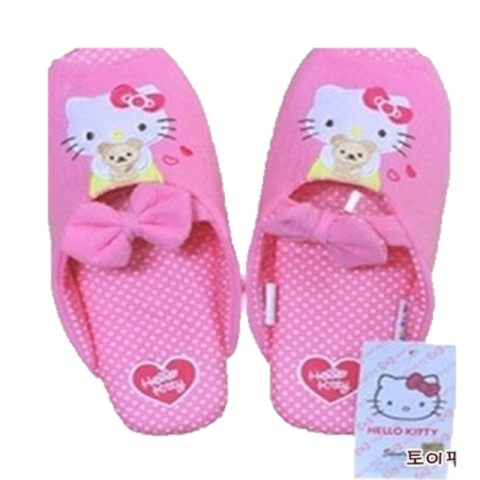 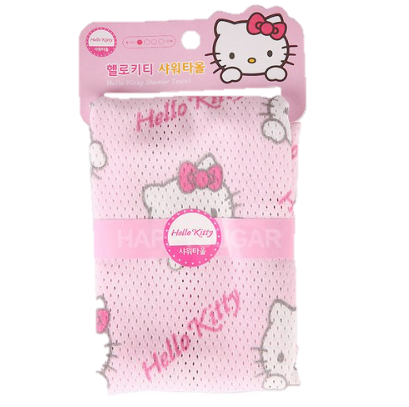 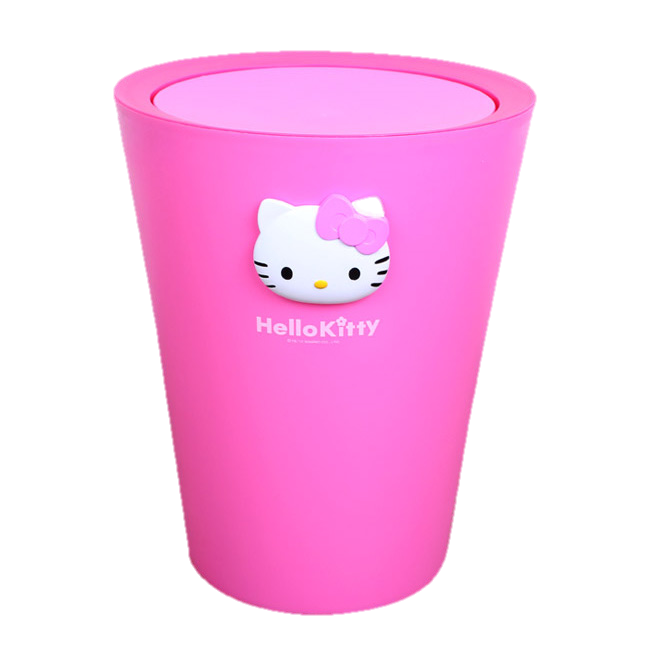 HELLO KITTY
캐릭터
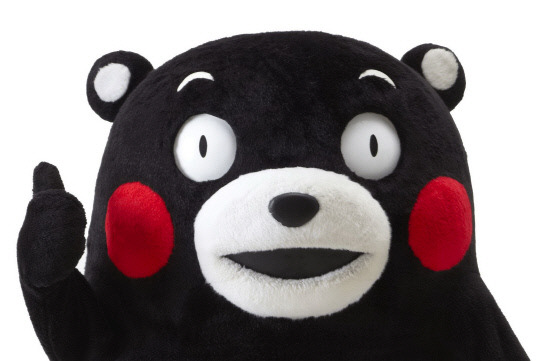 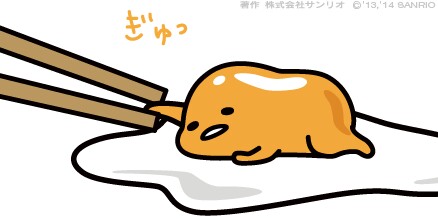 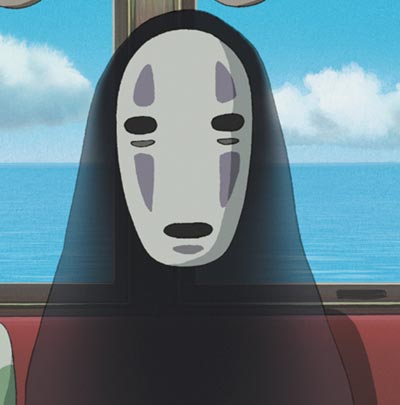 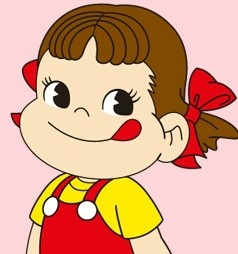 규마모토현의
 캐릭터
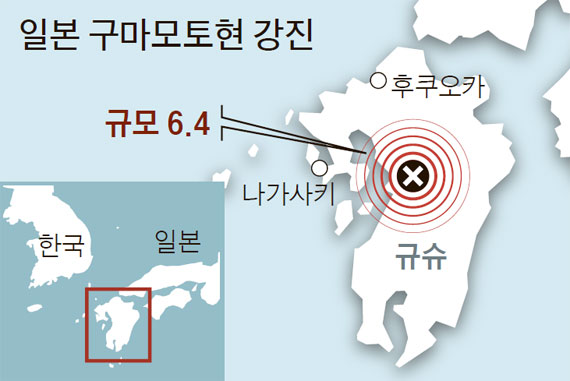 관광객 유치위한 캠패인
규수 구마모토현
쿠마몬
캐릭터
키드(Kid) + 애덜트(Adult) = 키덜트(kidult)
유년기 경험 잊지 못함 → 재 소비하는 현상
소비문화 전 영역에서 새로운 문화 확산
피규어 거래 비중
캐릭터
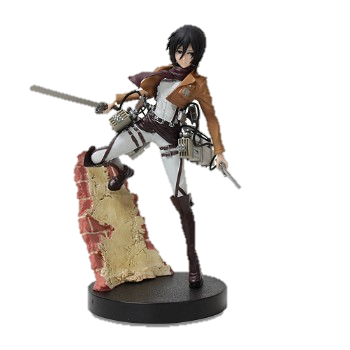 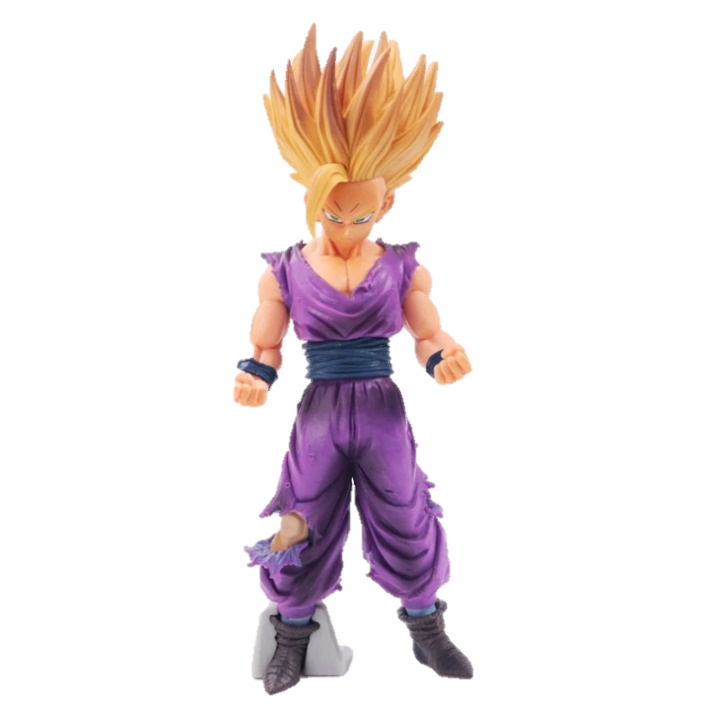 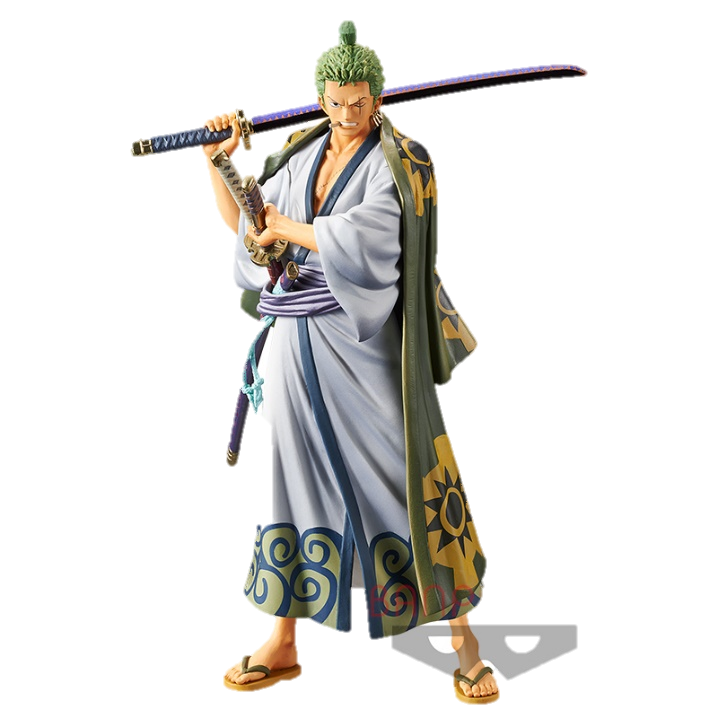 작품을 홍보하는 마케팅
대량 제작 어려움
희소성, 높은 가치
피규어
게임
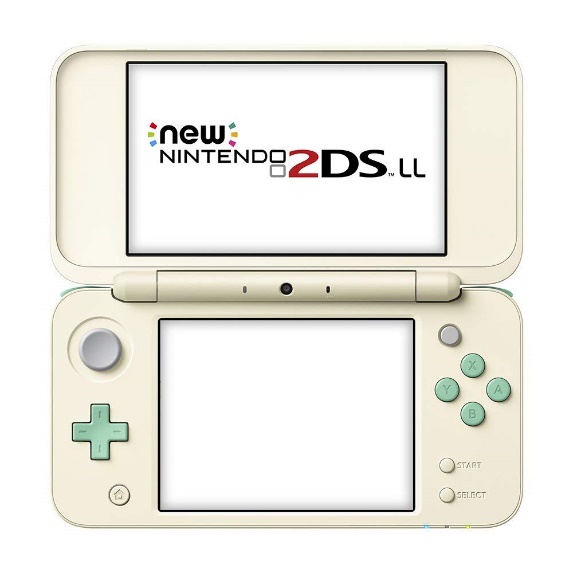 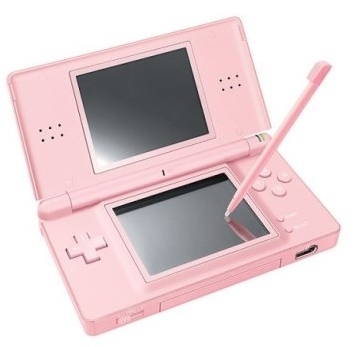 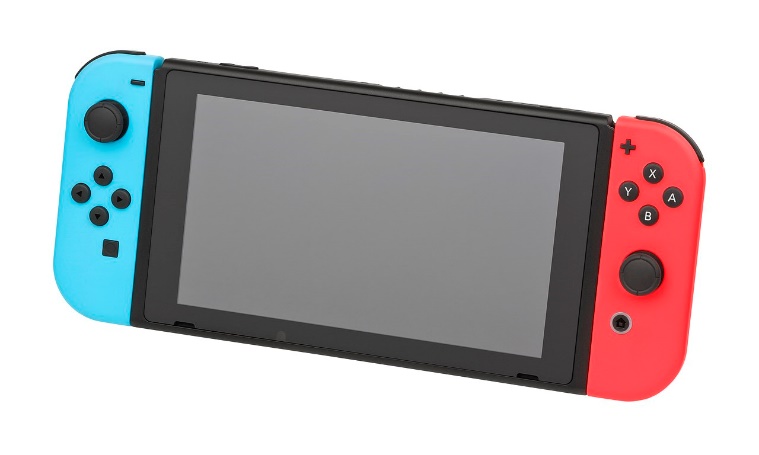 닌텐도 ds( Lite) 
2006년 3월 2일 발매
닌텐도 2DS
2017년 7월 13일 발매
닌텐도 스위치
2019년 발매
게임
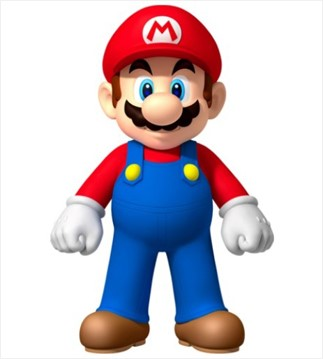 ‘미야모토 시게루’ 가 제작함
시각적 재미 , 청각적 재미 둘 다 고려함
플레이어도 같이 느낄 수 있도록 구현함
전 세계 게이머들에게 큰 인기를 가졌다.
슈퍼마리오 의 ‘마리오＇
게임
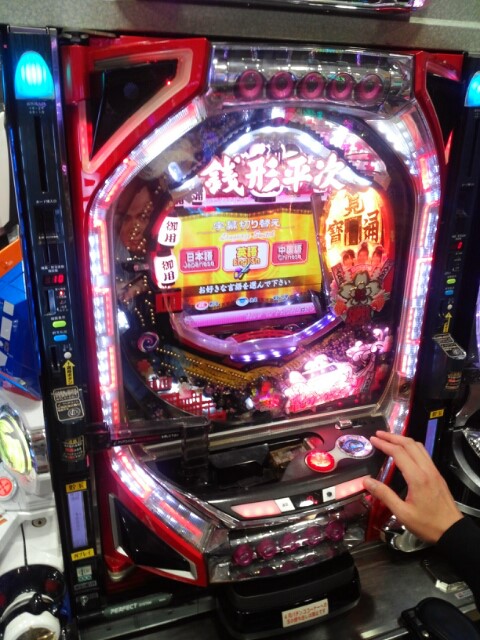 잡지 수십 종
인터넷→ 연구회, 동호회
TV 프로그램
SNS, YouTube
시간 제약 없음
용돈 정도로 즐길 수 있음
인기
운 좋으면 경품까지 챙김
파친코 (パチンコ )
게임
파친코 (パチンコ )
2,860만명
17,000개
22조 9,800억
인구
업소
매상액
만화책
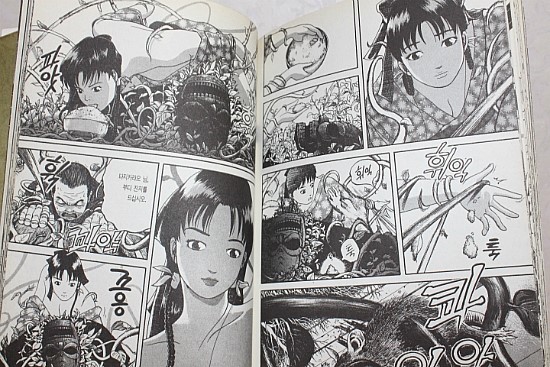 주로 흑백만화
세계 2차대전 이후 만화출판사 등장
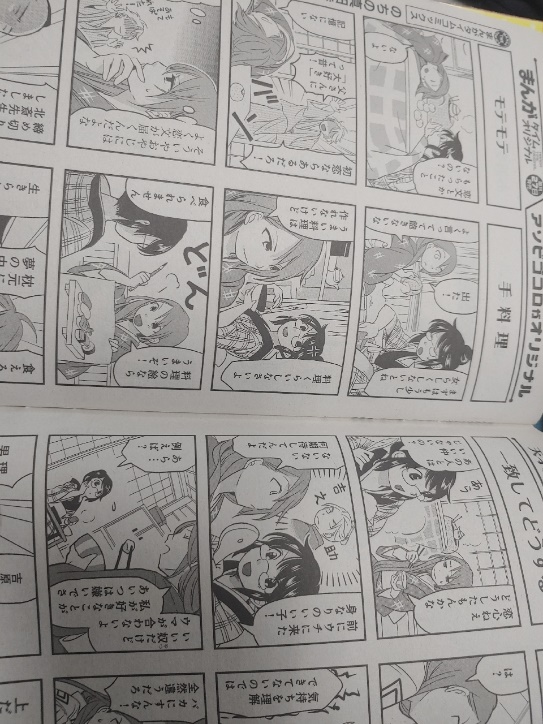 다양한 세계 간접적  체험
일본의 개방성 → 독자 흥미유발
다양한 장르
만화책
‘도리야마 아키라’ 작가의 작품
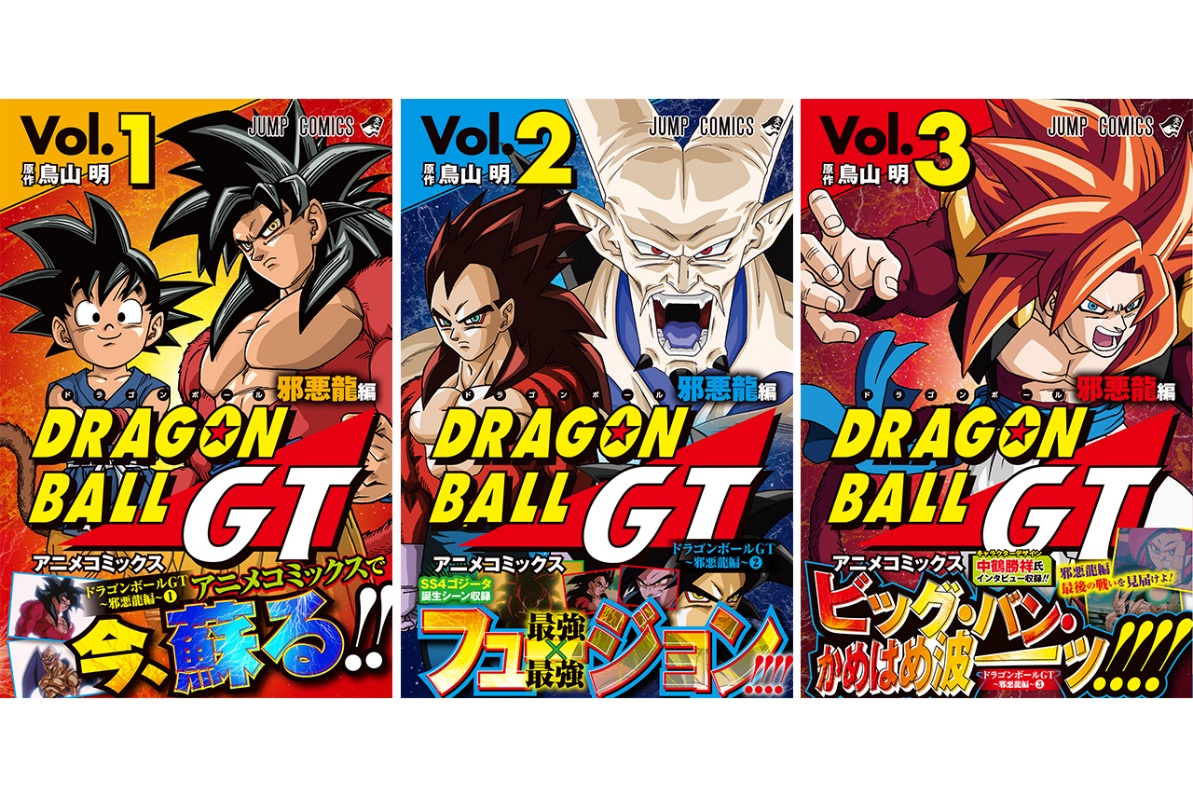 1984년 부터 연재
1억 5천만부
일본 내 발행부수
2억 3천만부
전 세계 판매량
드래곤볼
애니메이션
만화책 → 애니메이션
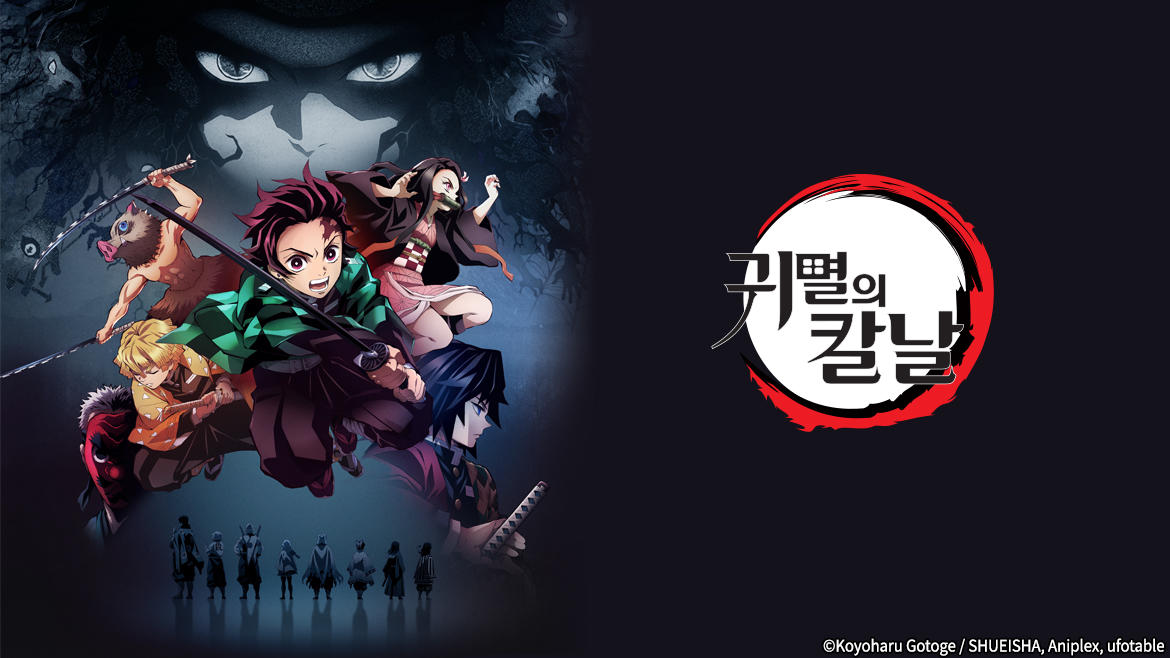 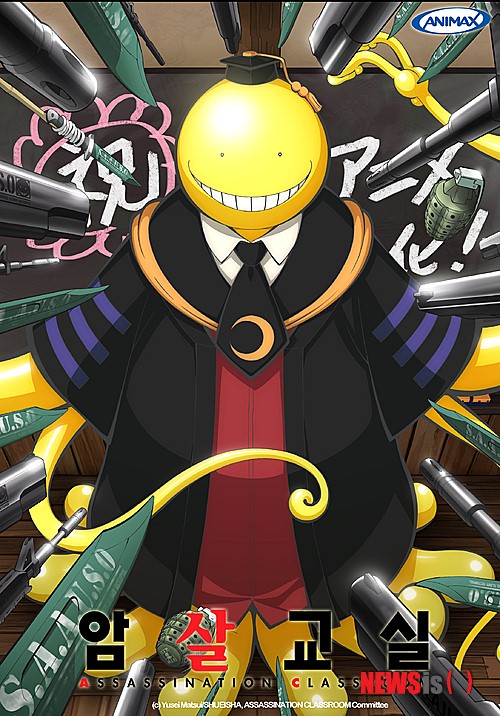 분위기
배경음악
작화
만화와 다른
색다른 경험
다양한 스토리
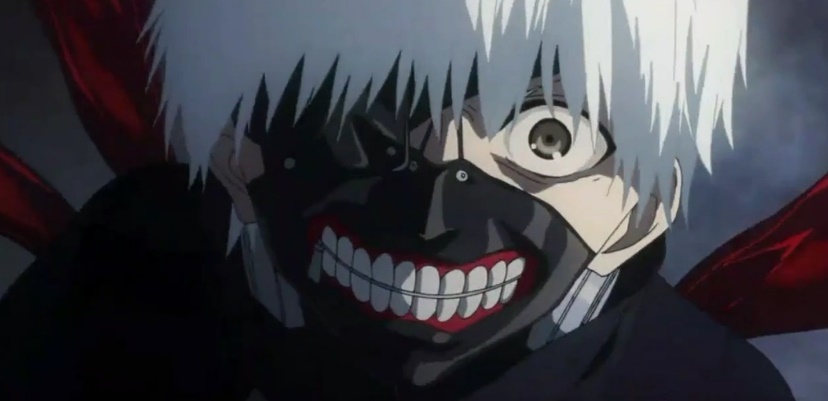 애니메이션 수출액 43억 6천만
세계 시장 65% 점유
문화 산업의 특징
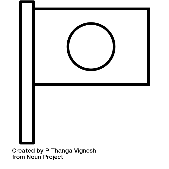 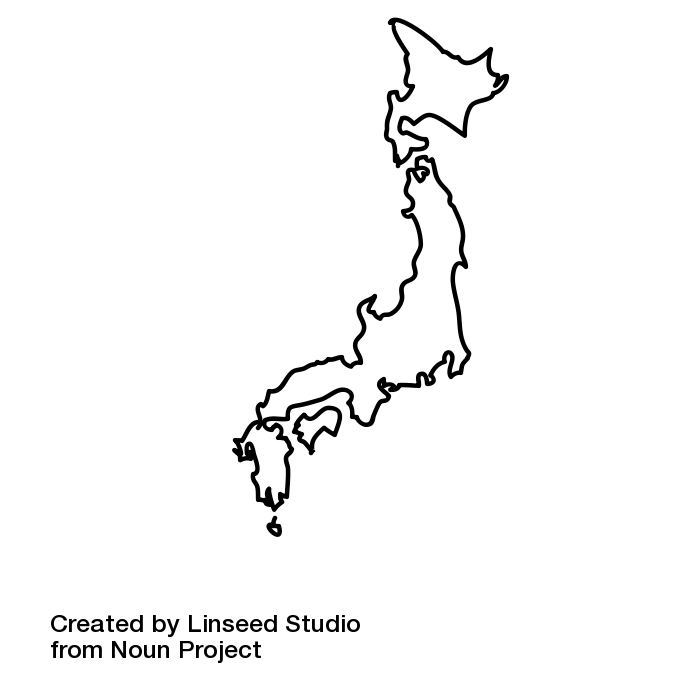 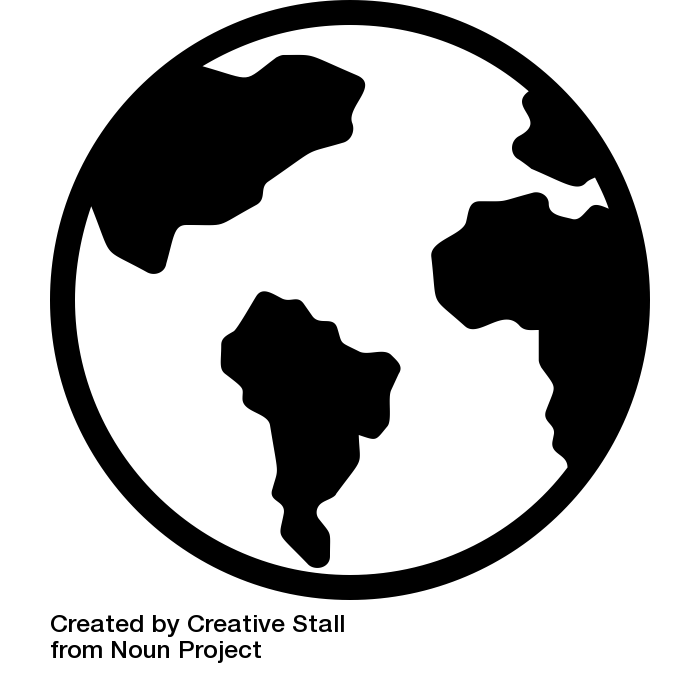 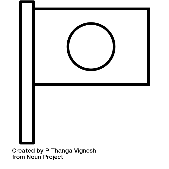 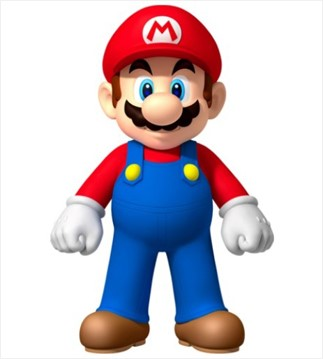 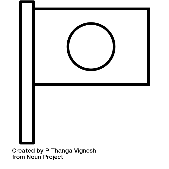 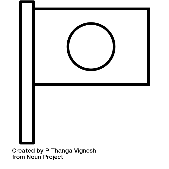 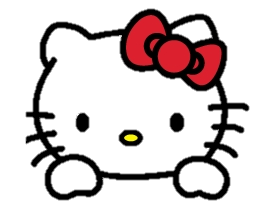 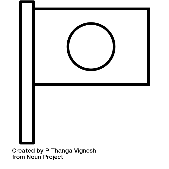 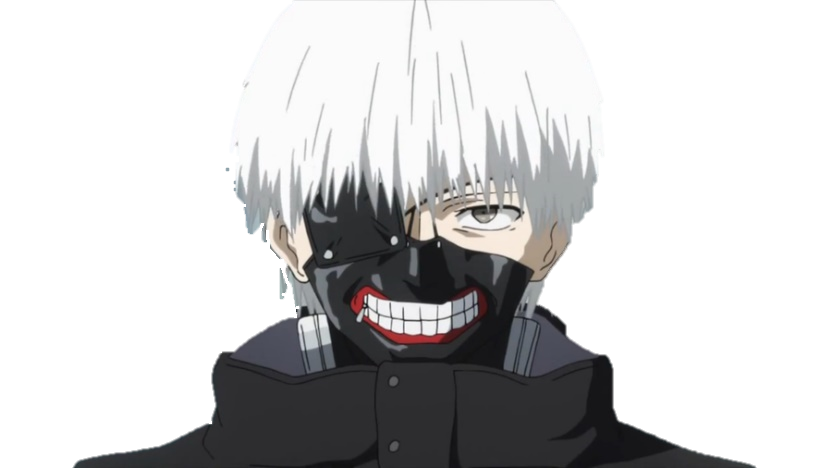 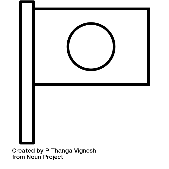 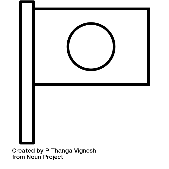 시장 점유율
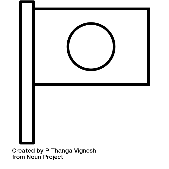 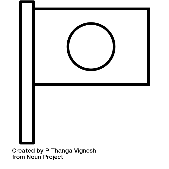 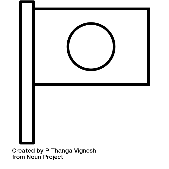 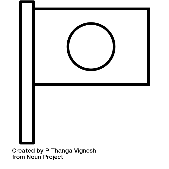 Thank You